Objectives Overview
2
Discovering Computers 2012: Chapter 9
See Page 459 
for Detailed Objectives
Objectives Overview
3
Discovering Computers 2012: Chapter 9
See Page 459 
for Detailed Objectives
Communications
Computer communications describes a process in which two or more computers or devices transfer data, instructions, and information
4
Discovering Computers 2012: Chapter 9
Page 460
Communications
5
Discovering Computers 2012: Chapter 9
Pages 460 – 461 
Figure 9-1
Uses of Computer Communications
6
Discovering Computers 2012: Chapter 9
Page 462
Uses of Computer Communications
Users can send and receive wireless messages using wireless messaging services
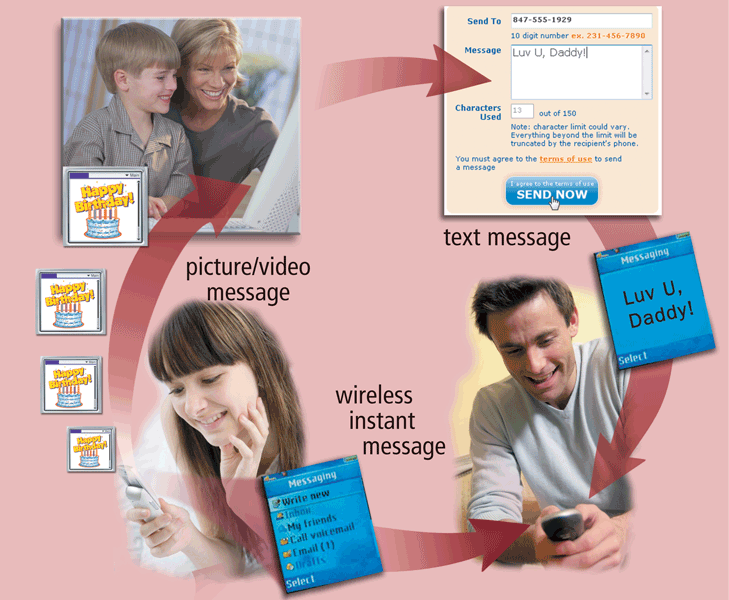 7
Discovering Computers 2012: Chapter 9
Pages 462 – 463 
Figure 9-3
Uses of Computer Communications
8
Discovering Computers 2012: Chapter 9
Pages 463 - 464
Uses of Computer Communications
Wireless Internet access points allow people to connect wirelessly to the Internet from home, work, school, and in many public locations
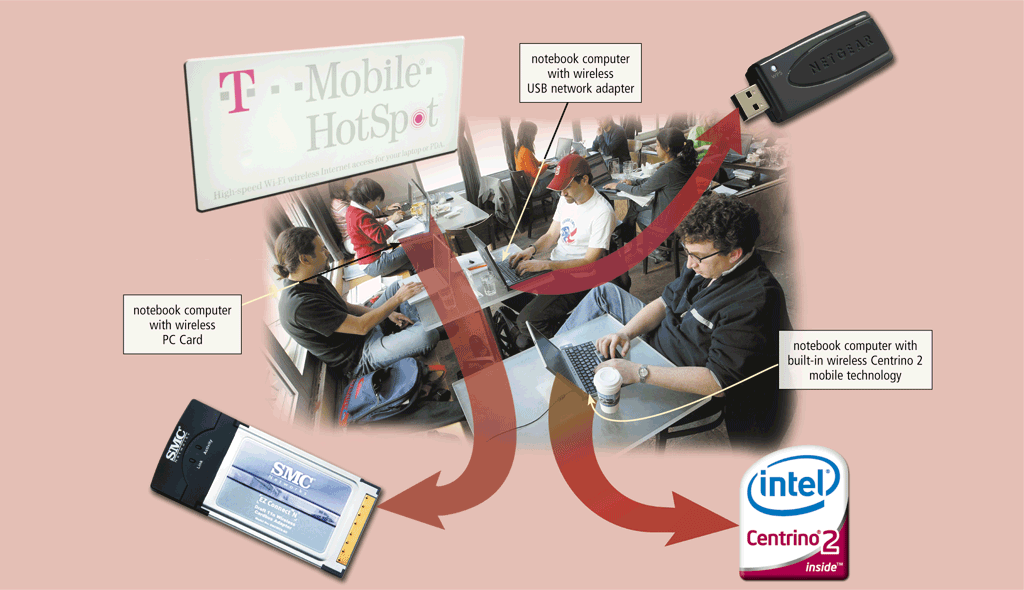 9
Discovering Computers 2012: Chapter 9
Pages 464 – 465 
Figure 9-4
Uses of Computer Communications
A cybercafé is a coffeehouse, restaurant, or other location that provides personal computers with Internet access to its customers
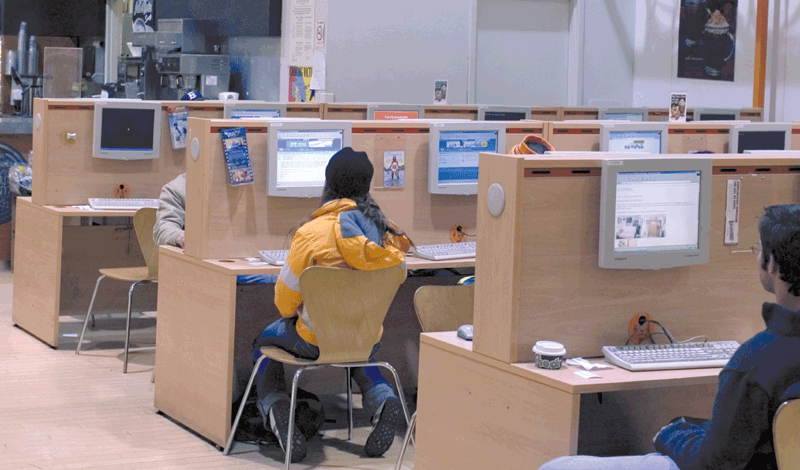 10
Discovering Computers 2012: Chapter 9
Page 466 
Figure 9-5
Uses of Computer Communications
A global positioning system (GPS) is a navigation system that consists of one or more earth-based receivers that accept and analyze signals sent by satellites in order to determine the GPS receiver’s geographic location
GPS receivers are:
11
Discovering Computers 2012: Chapter 9
Page 466
12
Discovering Computers 2012: Chapter 9
Page 467 
Figure 9-6
Uses of Computer Communications
13
Discovering Computers 2012: Chapter 9
Page 467
Uses of Computer Communications
Many programs provide a means to collaborate, or work online, with other users connected to a server
Collaboration software includes tools that enable users to share documents via online meetings and communicate with other connected users
14
Discovering Computers 2012: Chapter 9
Page 468
15
Discovering Computers 2012: Chapter 9
Page 468 
Figure 9-7
Uses of Computer Communications
Web services enable programmers to create applications that communicate with other remote computers over the Internet or on an internal business network
A mashup is a Web application that combines services from two or more sources
16
Page 469 
Figure 9-8
Discovering Computers 2012: Chapter 9
Networks
A network is a collection of computers and devices connected together via communications devices and transmission media
Advantages of a network include:
17
Discovering Computers 2012: Chapter 9
Pages 470 - 471
18
Discovering Computers 2012: Chapter 9
Page 470 
Figure 9-9
Networks
A local area network (LAN) is a network that connects computers and devices in a limited geographical area
A wireless LAN (WLAN) is a LAN that uses no physical wires
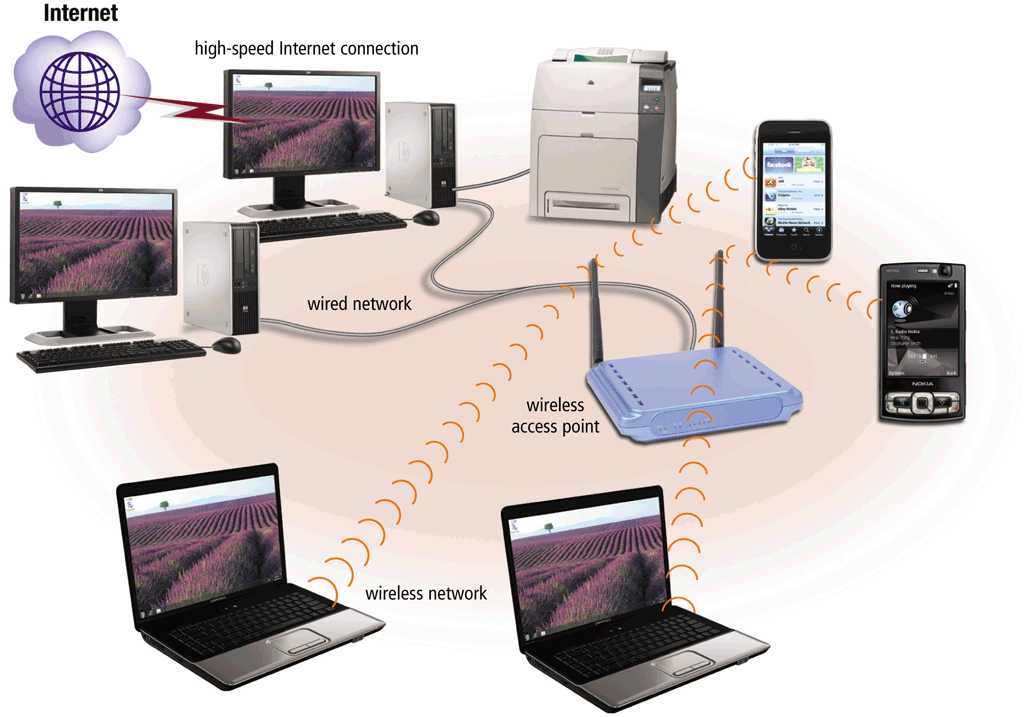 19
Page 472 
Figures 9-10 – 9-11
Discovering Computers 2012: Chapter 9
Networks
A metropolitan area network (MAN) connects LANs in a metropolitan area
A wide area network (WAN) is a network that covers a large geographical area
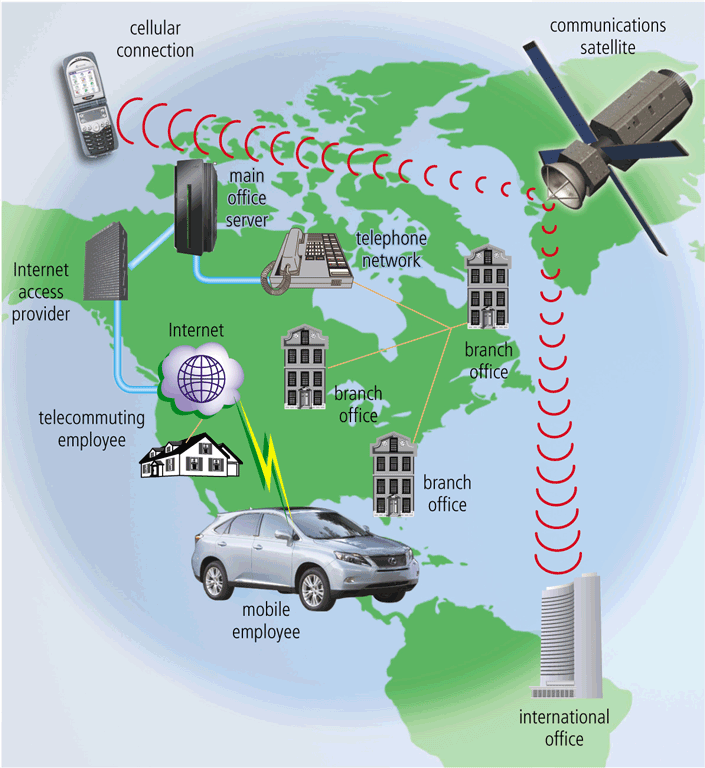 20
Discovering Computers 2012: Chapter 9
Page 473 
Figure 9-12
Networks
The design of computers, devices, and media on a network is sometimes called the network architecture
Client/server network
Peer-to-peer network
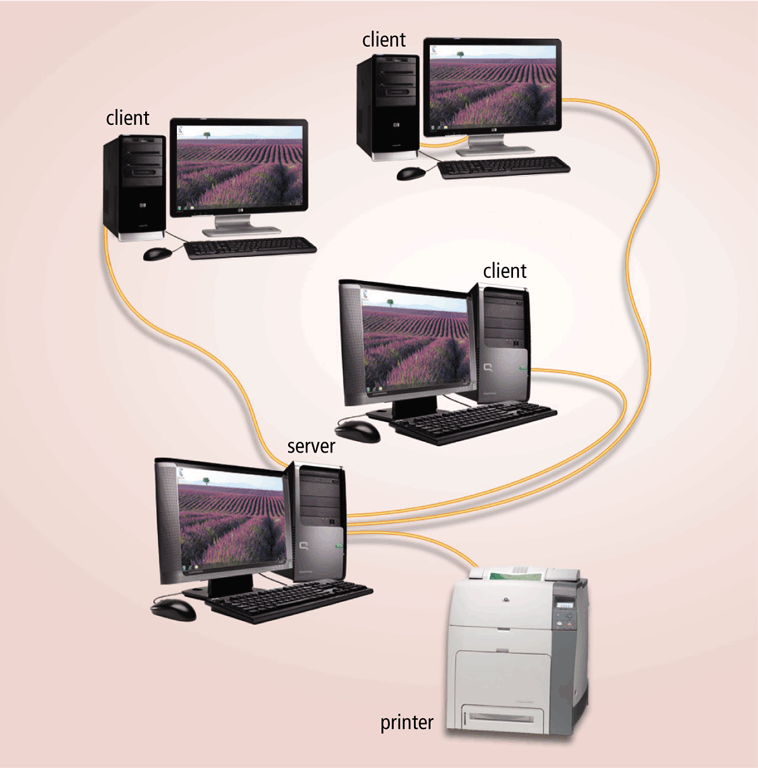 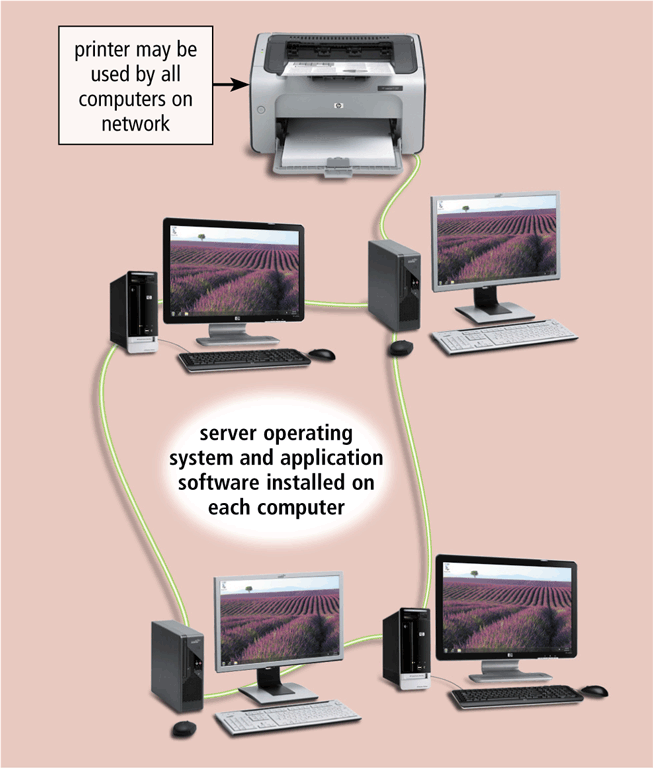 21
Discovering Computers 2012: Chapter 9
Pages 473 – 474
Figures 9-13 – 9-14
Networks
P2P describes an Internet network on which users access each other’s hard disks and exchange files directly over the Internet
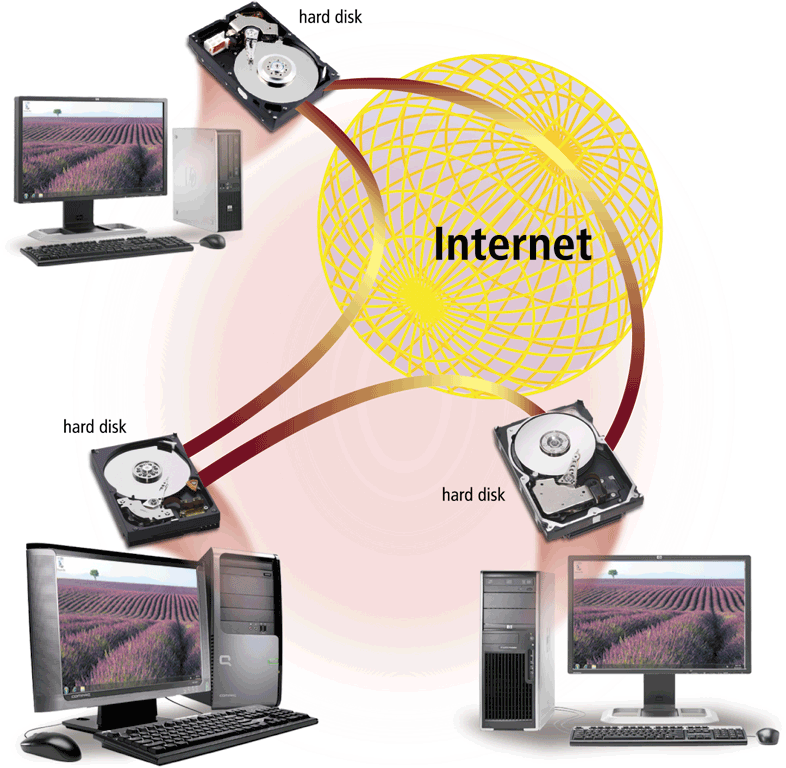 22
Discovering Computers 2012: Chapter 9
Page 475 
Figure 9-15
Networks
A network topology refers to the layout of the computers and devices in a communications network
Star network
Bus network
Ring network
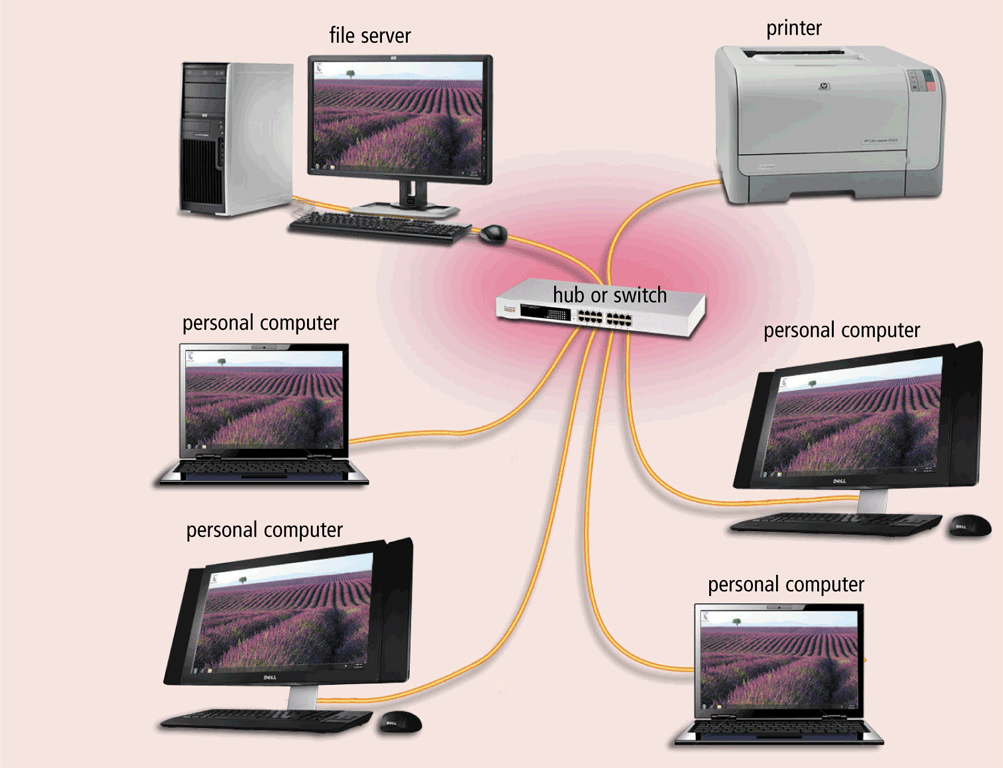 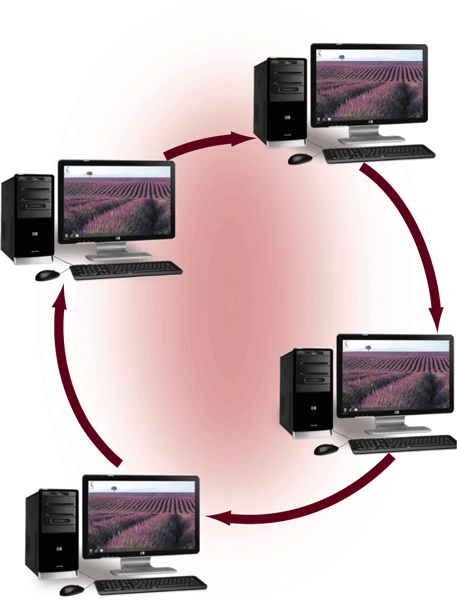 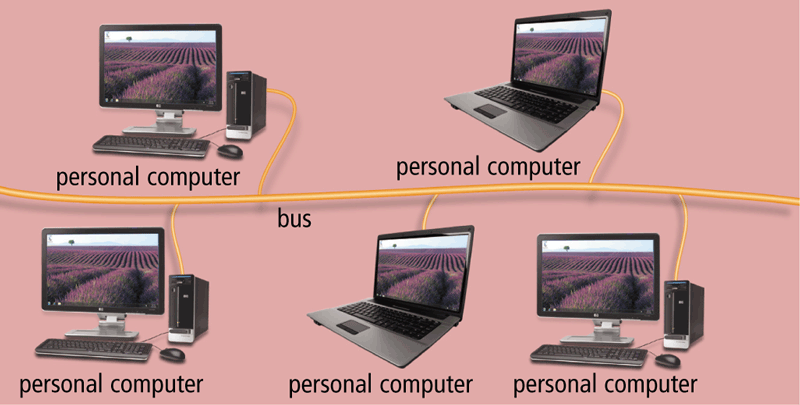 23
Discovering Computers 2012: Chapter 9
Pages 475 – 477
Figures 9-16 – 9-18
Networks
24
Discovering Computers 2012: Chapter 9
Page 477
Network Communications Standards
25
Discovering Computers 2012: Chapter 9
Page 477
Network Communications Standards
26
Discovering Computers 2012: Chapter 9
Page 478
27
Discovering Computers 2012: Chapter 9
Page 479 
Figure 9-19
Network Communications Standards
Wi-Fi identifies any network based on the 802.11 standard that facilitates wireless communication
Sometimes referred to as wireless Ethernet
28
Page 479 
Figure 9-20
Discovering Computers 2012: Chapter 9
Network Communications Standards
Bluetooth defines how two Bluetooth devices use short-range radio waves to transmit data
UWB (ultra-wideband) specifies how two UWB devices use short-range radio waves to communicate at high speeds
IrDA transmits data wirelessly via infrared (IR) light waves
RFID uses radio signals to communicate with a tag placed in or attached to an object, animal, or person
29
Discovering Computers 2012: Chapter 9
Pages 480 - 481
30
Discovering Computers 2012: Chapter 9
Page 481 
Figure 9-21
Network Communications Standards
31
Discovering Computers 2012: Chapter 9
Page 482
Communications Software
Communications software consists of programs that:
32
Discovering Computers 2012: Chapter 9
Page 482
Communications Over the Telephone Network
The public switched telephone network (PSTN) is the worldwide telephone system
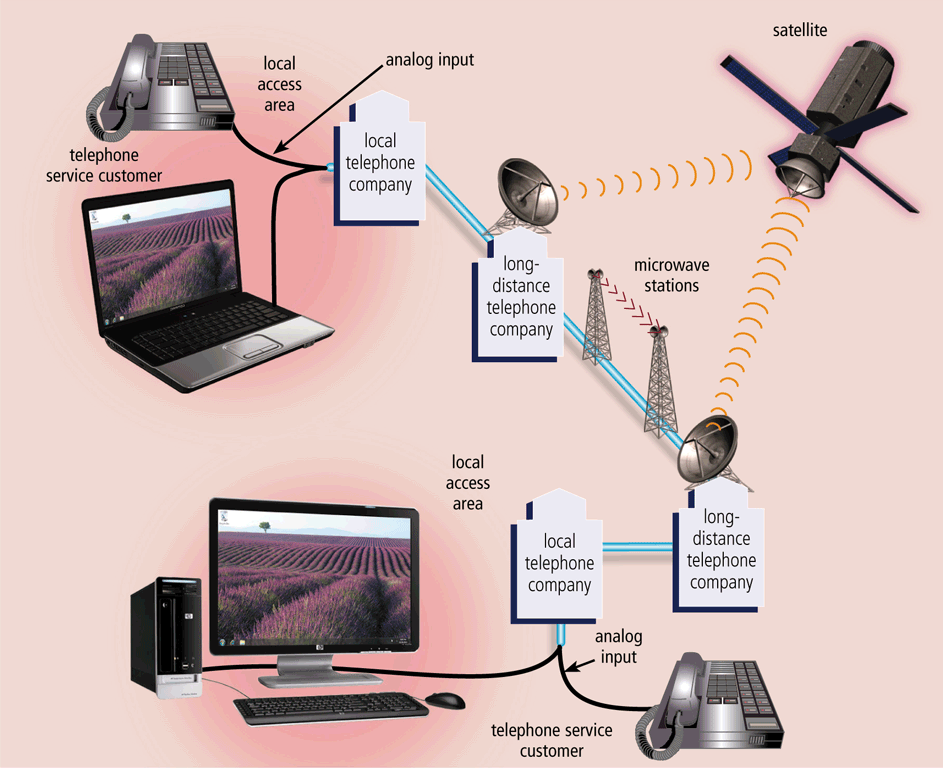 33
Discovering Computers 2012: Chapter 9
Pages 482 – 483 
Figure 9-23
Communications Over the Telephone Network
34
Discovering Computers 2012: Chapter 9
Pages 483 - 485
Communications Over the Telephone Network
35
Discovering Computers 2012: Chapter 9
Page 483 
Figure 9-24
Communications Over the Telephone Network
ADSL connections transmit data downstream at a much faster rate than upstream
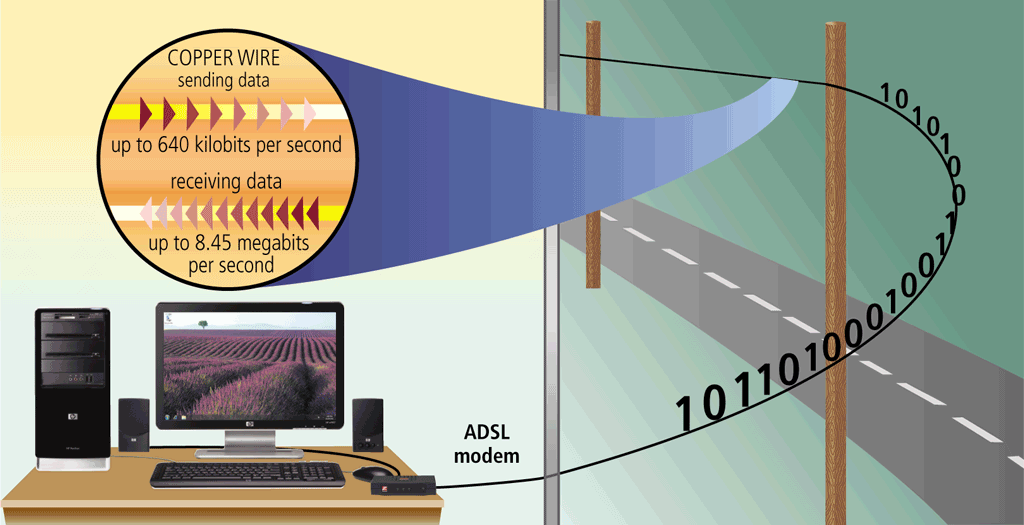 36
Discovering Computers 2012: Chapter 9
Page 484 
Figure 9-25
Communications Devices
A communications device is any type of hardware capable of transmitting data, instructions, and information between a sending device and a receiving device
A dial-up modem converts signals between analog and digital
37
Discovering Computers 2012: Chapter 9
Page 485
Communications Devices
A digital modem sends and receives data and information to and from a digital line
38
Discovering Computers 2012: Chapter 9
Page 486
Communications Devices
39
Page 486 
Figures 9-26 – 9-27
Discovering Computers 2012: Chapter 9
Communications Devices
A wireless modem uses the cell phone network to connect to the Internet wirelessly from a notebook computer, a smart phone, or other mobile device
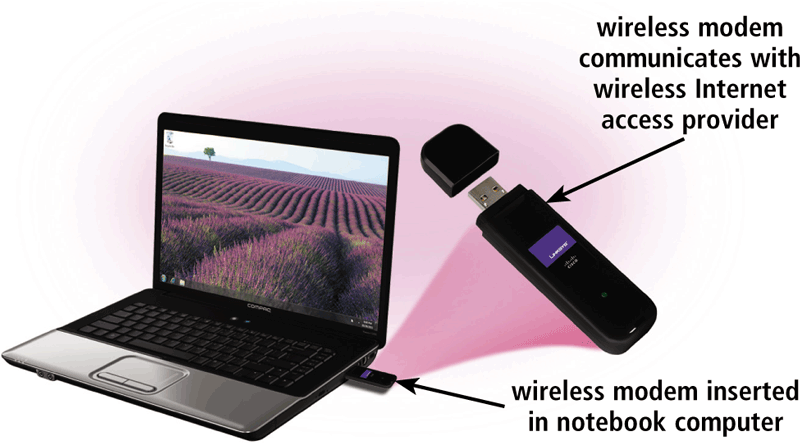 40
Discovering Computers 2012: Chapter 9
Page 487 
Figure 9-28
Communications Devices
A network card enables a computer or device to access a network
Available in a variety of styles
Wireless network cards often have an antenna
41
Page 487 
Figure 9-29
Discovering Computers 2012: Chapter 9
Communications Devices
A wireless access point is a central communications device that allows computers and devices to transfer data wirelessly among themselves or to a wired network
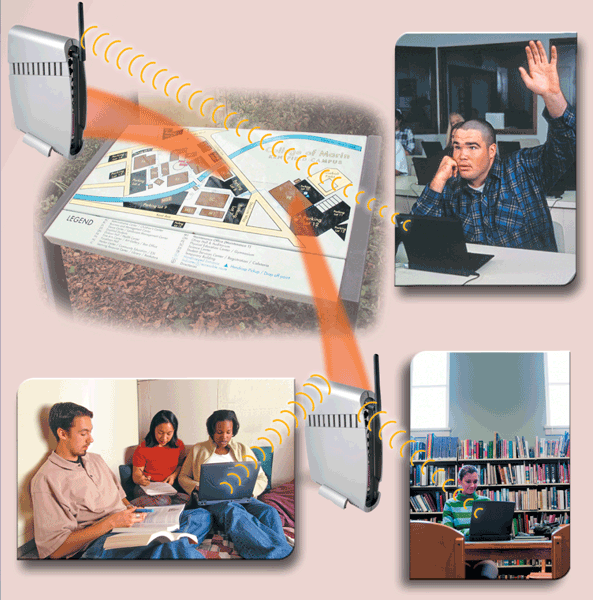 42
Discovering Computers 2012: Chapter 9
Page 487 
Figure 9-30
Communications Devices
A router connects multiple computers or other routers together and transmits data to its correct destination on a network
Many are protected by a hardware firewall
43
Page 488 
Figure 9-31
Discovering Computers 2012: Chapter 9
Communications Devices
A hub or switch connects several devices in a network together
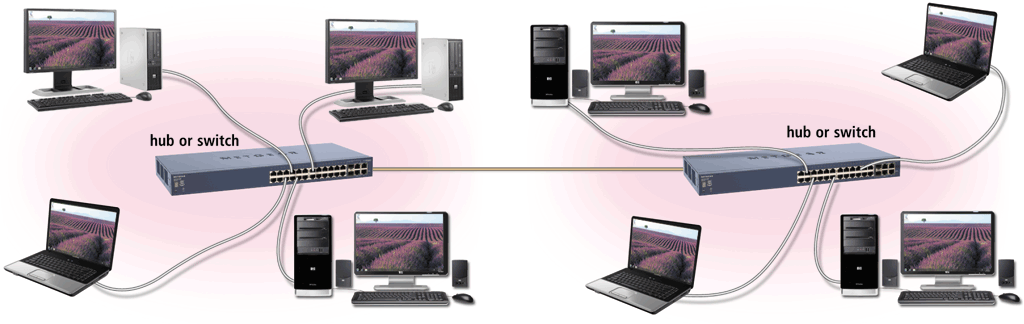 44
Discovering Computers 2012: Chapter 9
Pages 488 – 489 
Figure 9-32
Home Networks
Home networks provide computers with the following capabilities:
45
Discovering Computers 2012: Chapter 9
Page 489
Home Networks
Types of wired home networks:
46
Discovering Computers 2012: Chapter 9
Page 489
47
Discovering Computers 2012: Chapter 9
Page 490 
Figure 9-33
Communications Channel
The amount of data that can travel over a communications channel sometimes is called the bandwidth
Latency is the time it takes a signal to travel from one location to another on a network
Transmission media carries one or more signals
Broadband media transmit multiple signals simultaneously
48
Page 491 
Figure 9-34
Discovering Computers 2012: Chapter 9
49
Discovering Computers 2012: Chapter 9
Page 492 
Figure 9-35
Twisted-pair cable
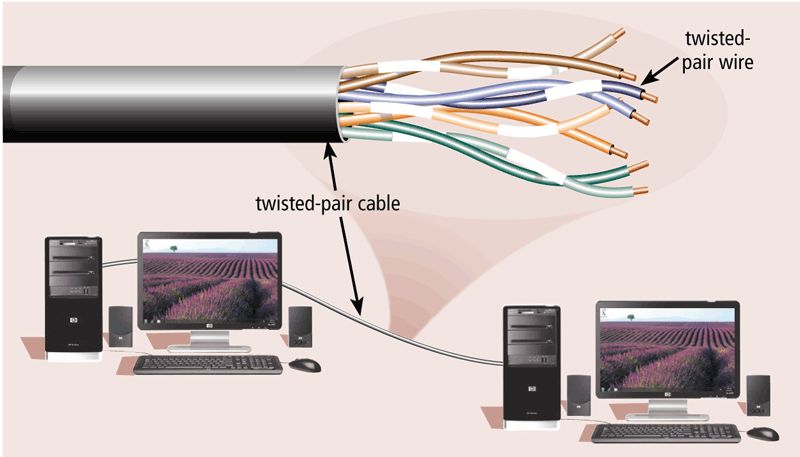 50
Discovering Computers 2012: Chapter 9
Page 493
Figures 9-36 – 9-38
Coaxial cable
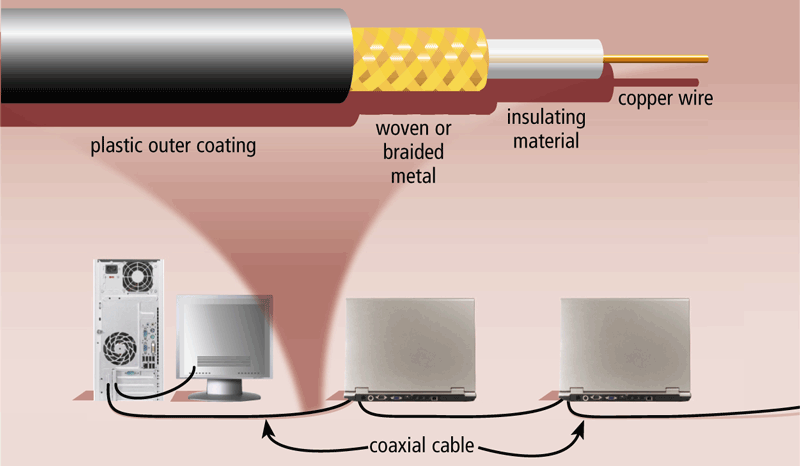 51
Discovering Computers 2012: Chapter 9
Page 493
Figures 9-36 – 9-38
Fiber-optic cable
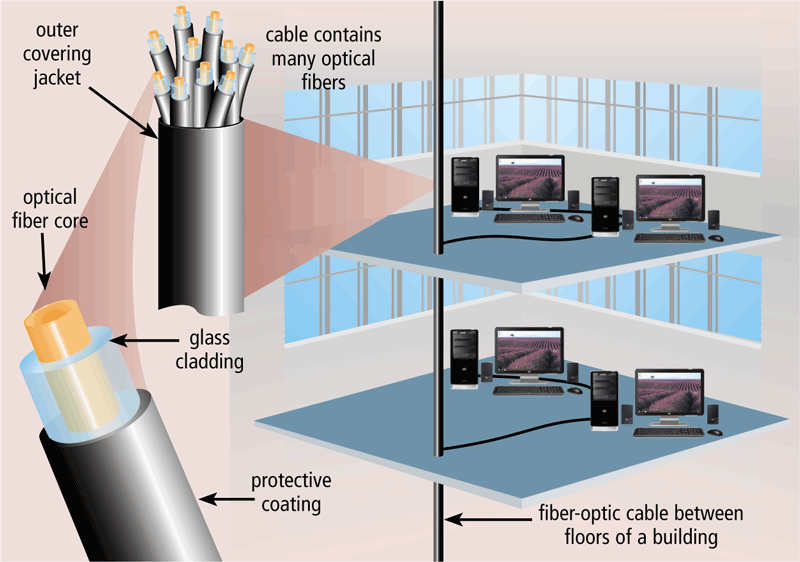 52
Discovering Computers 2012: Chapter 9
Page 493
Figures 9-36 – 9-38
53
Discovering Computers 2012: Chapter 9
Page 494 
Figure 9-39
Wireless Transmission Media
Cellular radio is a form of broadcast radio that is used widely for mobile communications
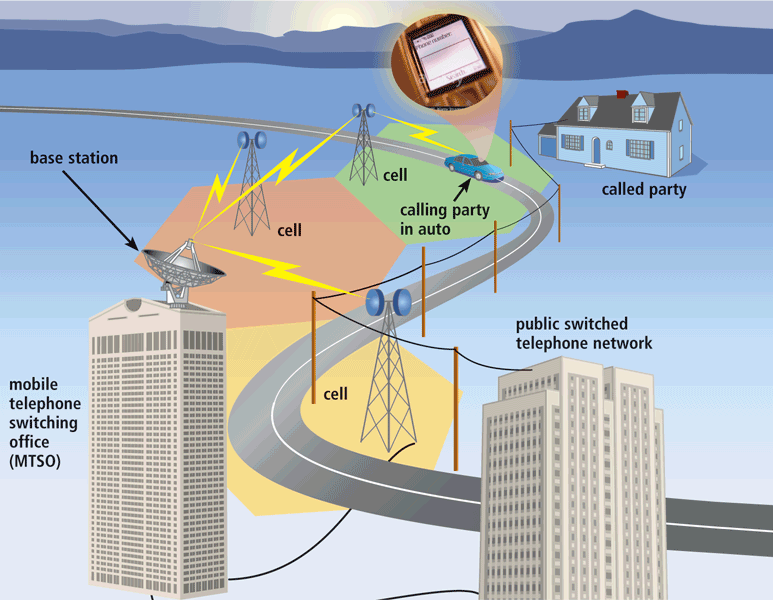 54
Discovering Computers 2012: Chapter 9
Pages 494 - 495 
Figure 9-40
Wireless Transmission Media
Microwaves are radio waves that provide a high-speed signal transmission
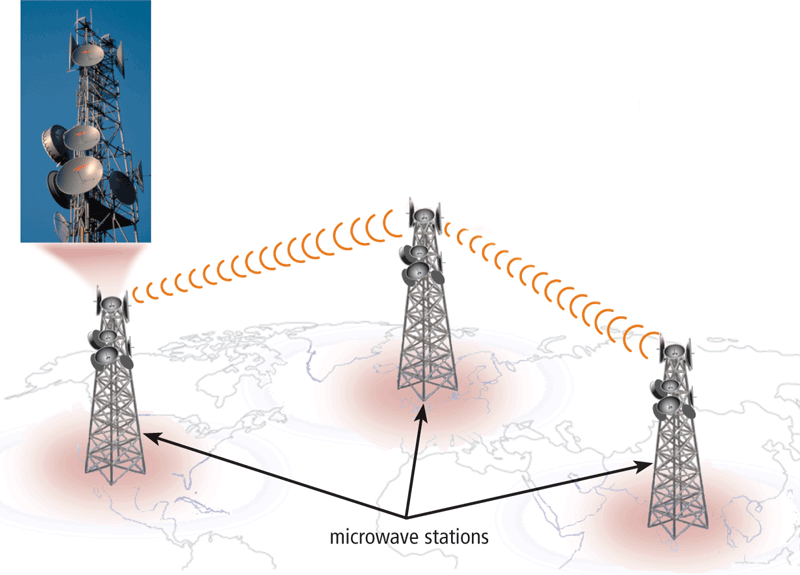 55
Discovering Computers 2012: Chapter 9
Page 496 
Figure 9-41
Wireless Transmission Media
A communications satellite is a space station that receives microwave signals from an earth-based station, amplifies it, and broadcasts the signal over a wide area
56
Page 496 
Figure 9-42
Discovering Computers 2012: Chapter 9
Video: Got Your Video Right Here
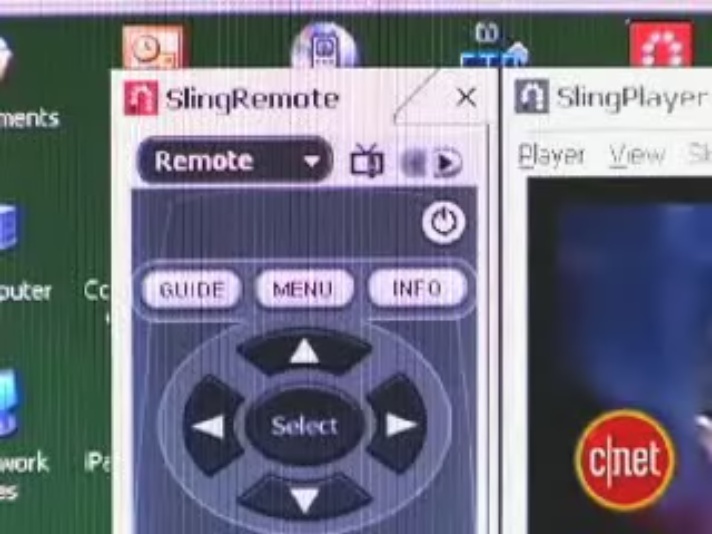 CLICK TO START
57
Discovering Computers 2012: Chapter 9
Summary
58
Discovering Computers 2012: Chapter 9
Page 497
Chapter 9 Complete